Critical Thinking
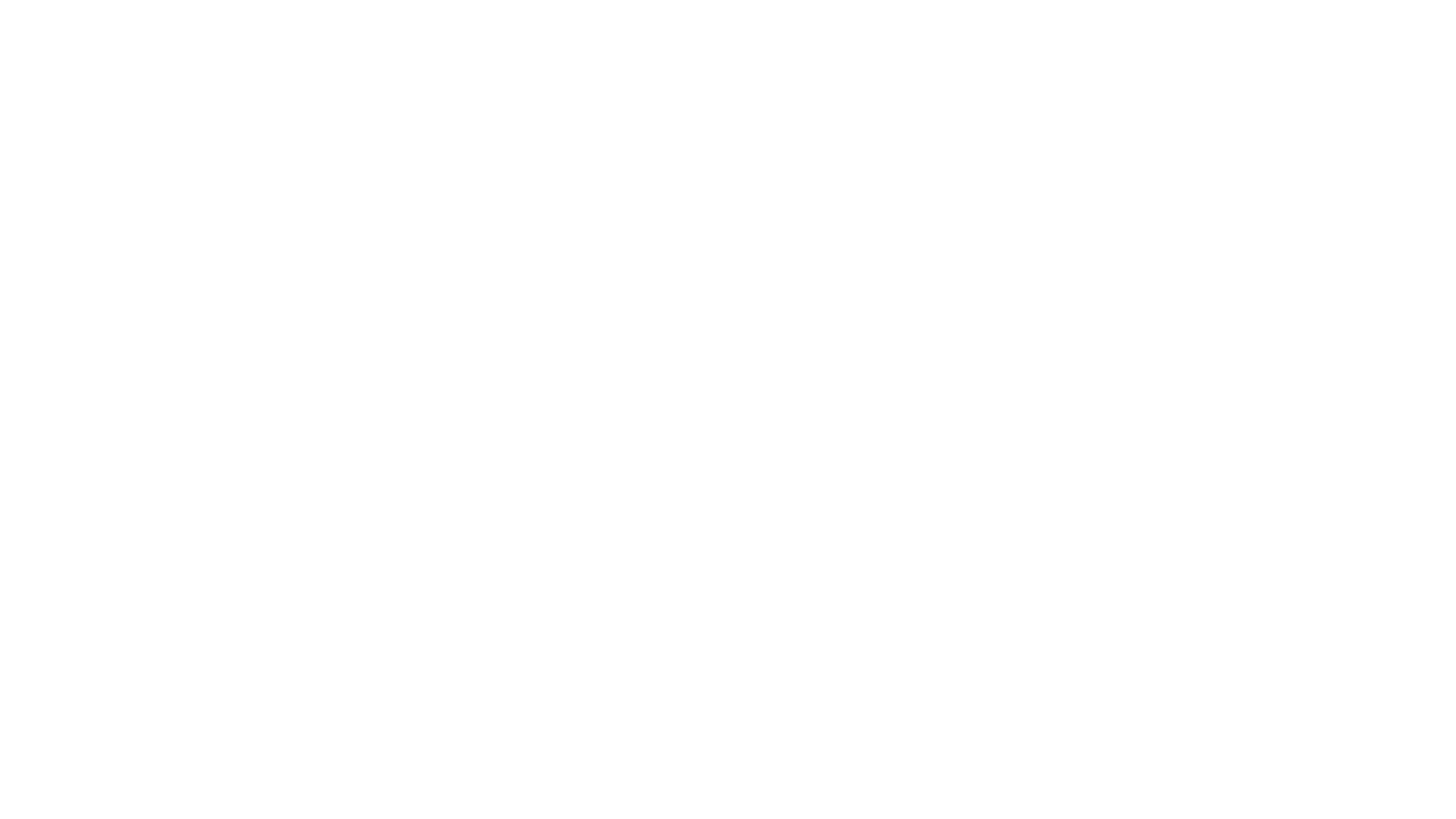 Think about:

The way you learned when studying to be a nurse

How much your thinking has matured over time and how it is different from when you were a child

How you solve problems
Critical Thinking – What’s That?
What is Critical Thinking?
A way of viewing and interacting with the world.
A mind set
A process that is learned and needs cultivation
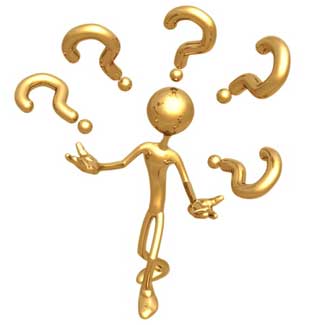 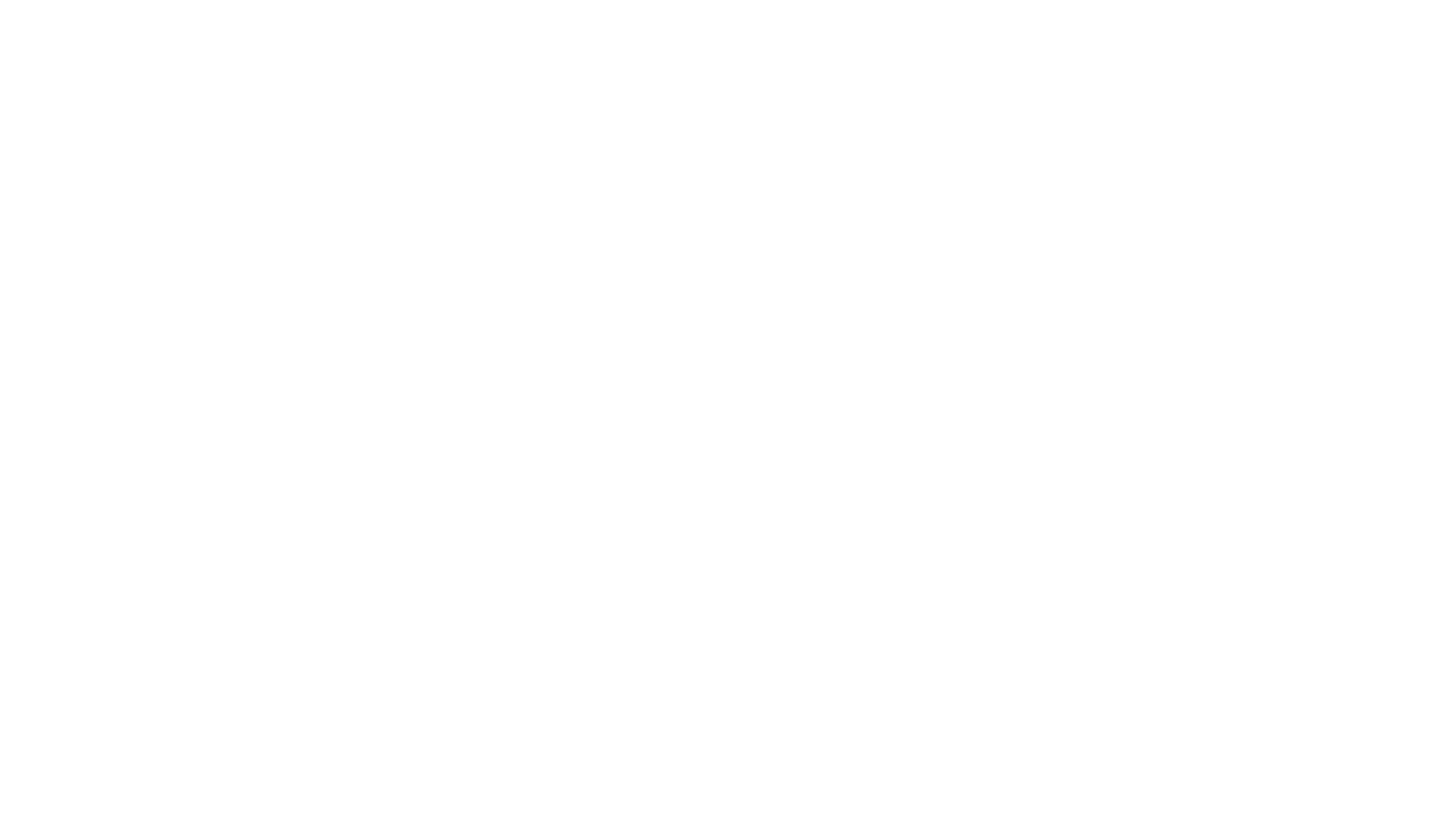 Critical Thinking is:
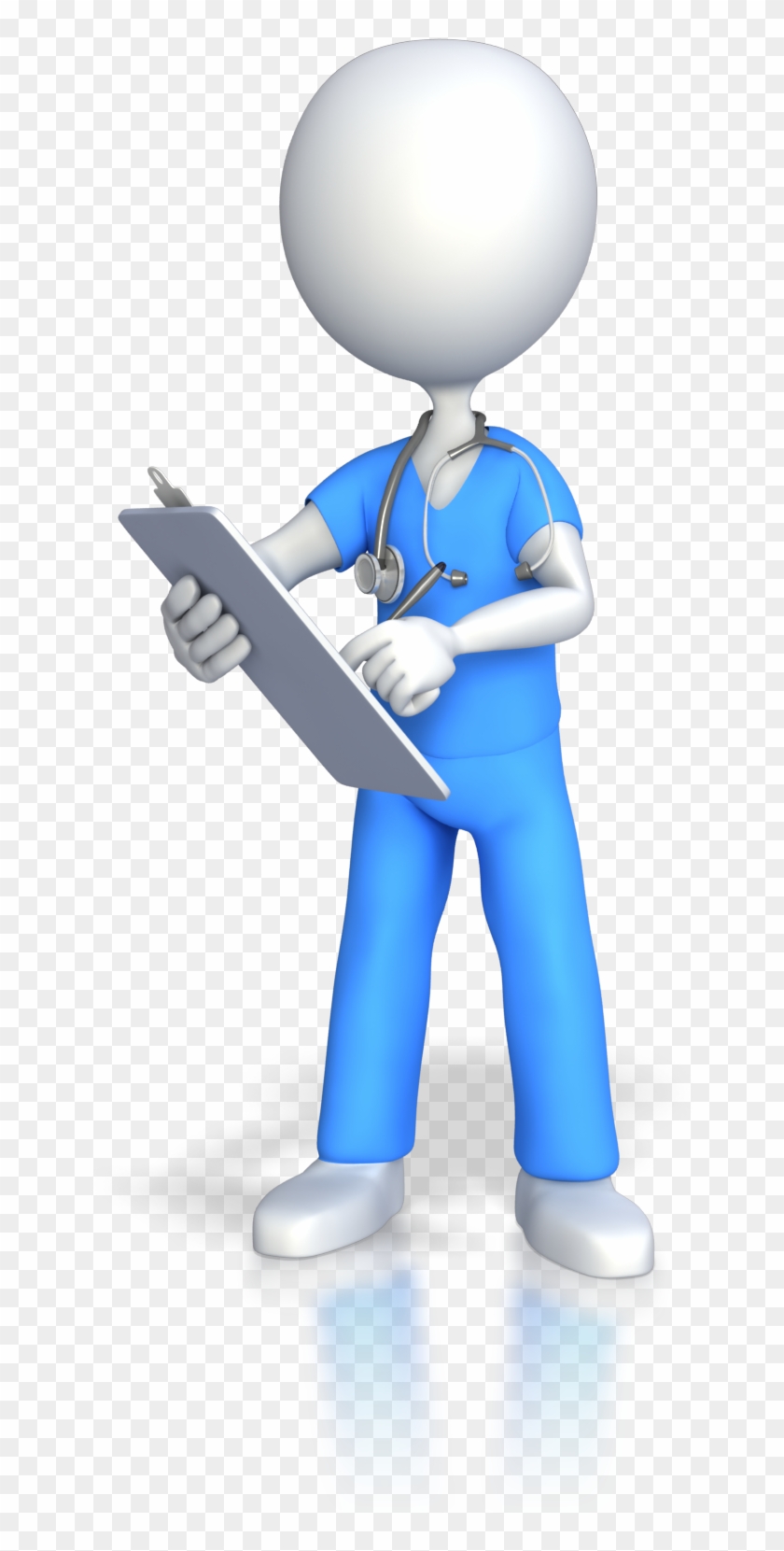 Why Are We Talking About This?
We want to sharpen your critical thinking skills and 
cultivate your critical thinking spirit.

We are NURSES!
It’s necessary to what we do!

“Effective decision making is the single constant professional presence with patients, nurses uniquely gather, filter, interpret, and transform data from patients and the system into the meaningful information required to diagnose, treat, and deliver care to a patient”
(AACN)
Critical Thinking
Administration was concerned that our nursing staff was not using critical thinking.
So, Education was asked to present a class or workshop on “How To Critically Think”!

Is that even possible?
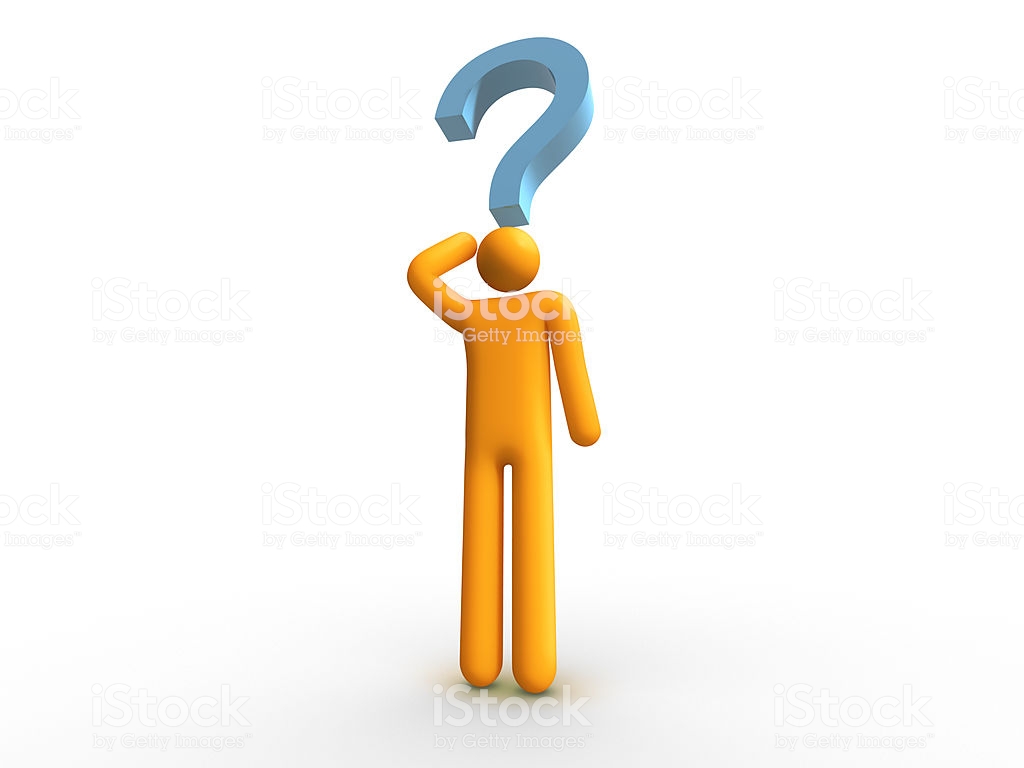 Critical Thinking
Nursing schools have been attempting to teach critical thinking for years! 
Administrators often expect staff to learn enough about critical thinking in a 2-3 day workshop to effectively foster it.
Yet critical thinking – a way of approaching all problems, issues, and questions – is COMPLEX!
It takes time to gain command of its most basic foundations.
Critical Thinking takes years to develop and then must be maintained
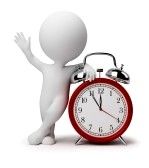 So Where Do We Begin?
I have done a lot of research on this and at this point believe that we should work on developing what is termed a “Critical Thinking Spirit”
It’s a mind set where one has developed: 

A probing inquisitiveness

A keenness of mind

A zealous dedication to reason 

A hunger or eagerness for reliable information
Examples of a Critical Thinker
Someone who is good at listening to all sides of a dispute, considering all the facts, and then deciding what is relevant and what is not, and then rendering a thoughtful judgment.
A person who can readily devise sensible alternatives to explore, but who does not become defensive about abandoning them if they do not work.
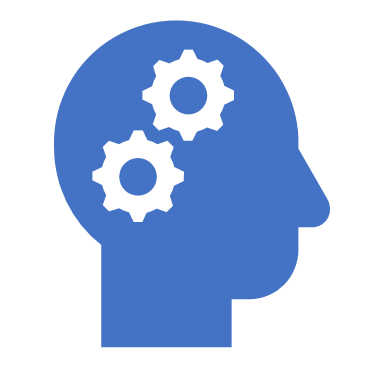 What Happens When We DON’T Think Critically?
Procedures and Policies -
Nursing has a long tradition of using standardization to improve efficiencies by decreasing variation.
However, when P&P’s become prescriptive, an unintended consequence of a policy may be an automatic communication  that inadvertently leads to a mindless approach to carrying out the policy!
Policies promote a routine way of interpreting information and behaving that limits opportunities for action and thus fosters an inclination toward a single-minded outcome.
Healthcare is complex, unstable, and uncertain and calls for adaptability, openness, and adaptation… and the need for critical thinking!
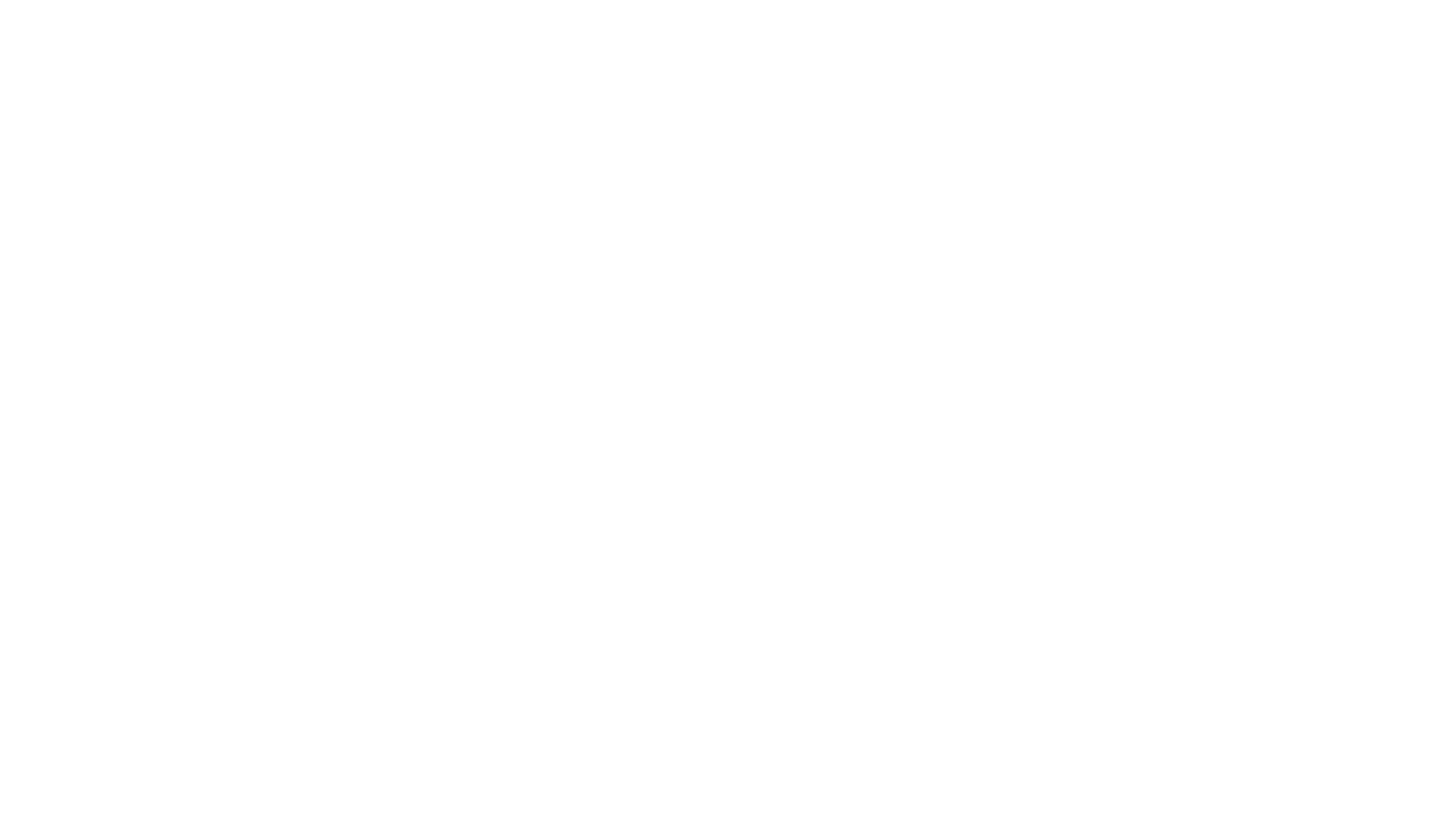 Critical Thinkers are “Mindful & Reflective”
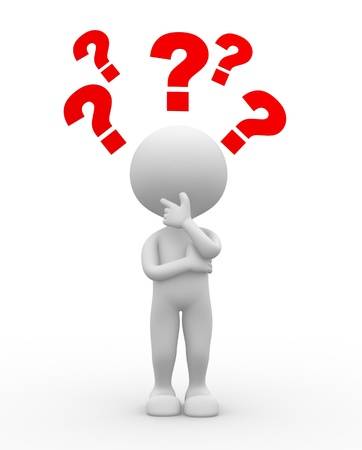 Person’s with a disposition toward critical thinking 
Ask good questions
Probe deeply for the truth
Inquire fully into matters
Strive to anticipate the consequences of various options
As a Primary Nurse
You need to develop your critical thinking skills.
To do this you can:
Ask open ended questions when interviewing a patient
Tell me about why you think you are coming off above your DW?
What additional information do we need to successfully address this problem?
Given what we know so far, what can we rule out as the cause?

When you get the monthly lab results back – walk yourself through the standing orders. 
Ask yourself if the patient is responding as expected to the last dose change?
If not, why not?
My Mentor Has a “Critical Thinking Spirit”
Whenever there is something she doesn’t understand or know, or there is something new – 
She jumps on it!
She researches the data
Uses it – plays with it 
Then she shares what she has discovered and enters into conversations that stimulate more questions
She is inquisitive and constantly curious!
I find myself drawn to listen as she reflects on an experience and searches for a better way of doing something…
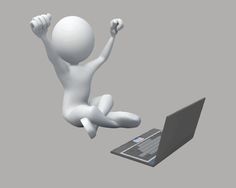 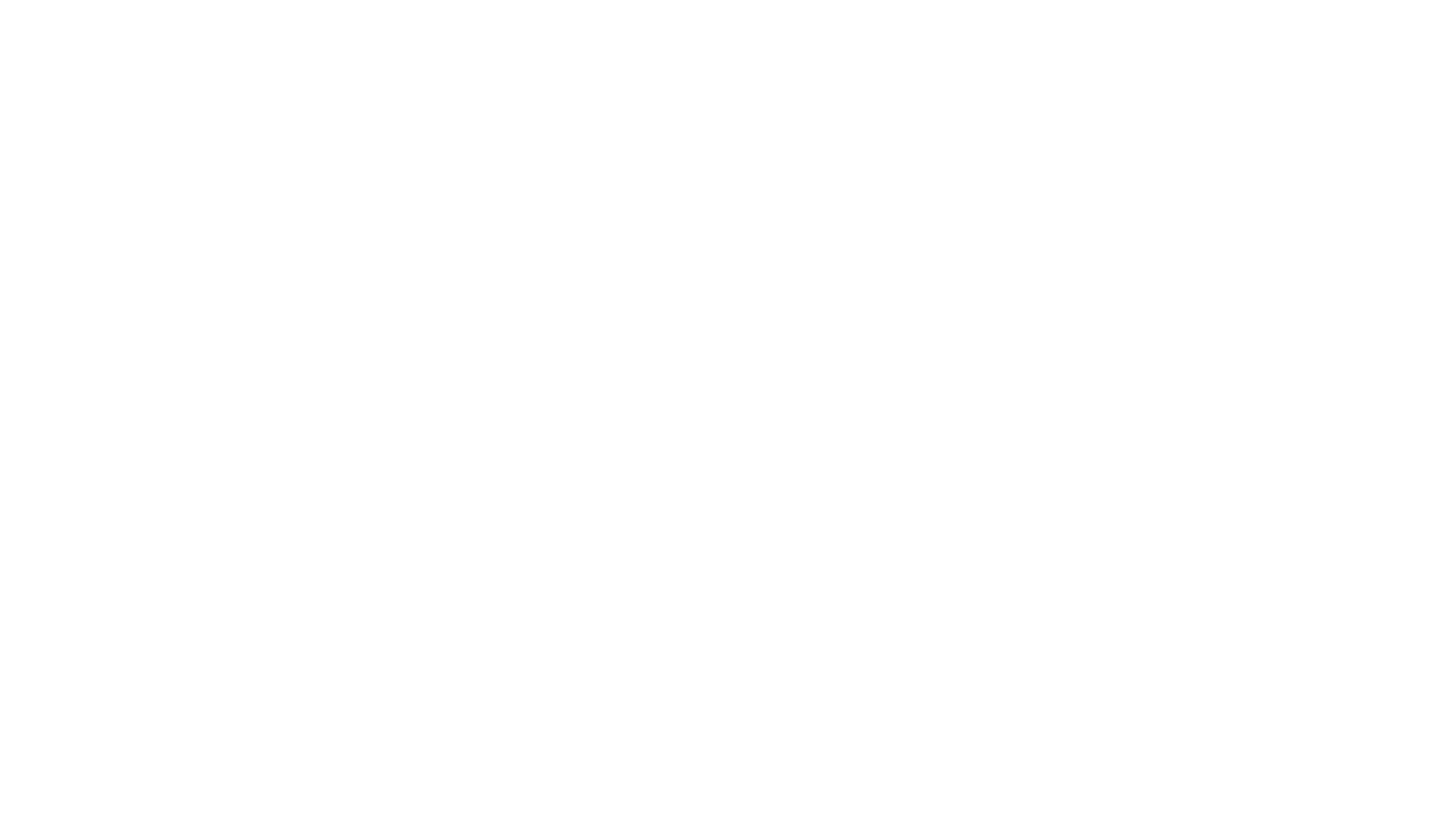 Goals:
Next Steps
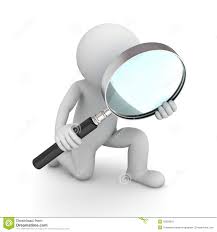 Exercises:
Complete the Critical Thinking Mindset Self-Rating Form
Put Positive Critical Thinking Mindset into Practice by using the worksheet you have been given.
Let your manager know what you are working on and ask for his/her support --- even better, ask them to join you in the exercises!